成年とは？～契約とは？～
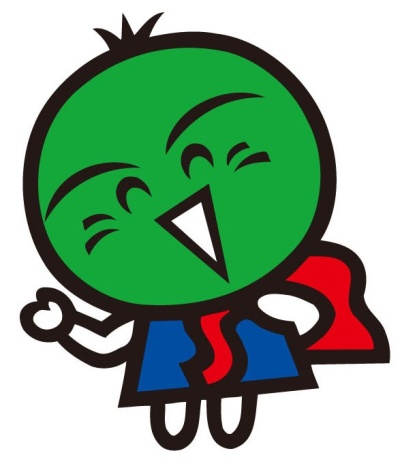 徳島県消費者情報センター
[Speaker Notes: 消費者トラブルについて　特にお話しします。　知っていれば，知識があればトラブルを避けることができます。

こども園　小学校　中学校？　皆さん自身のことであり，皆さんが関わる園児　児童　生徒　のことです。]
成年になると
親権者の同意がなくてもひとりで契約ができます
契約とは？
[Speaker Notes: ネット　便利ですよね。　口コミやレビューにはじまって相手の情報を集めてみてください。

みんなはどんな契約をしたことがありますか。　高額で長期にわたるものはありますか。

スマホを持っている人は一番身近かもしれませんね。]
契約とは？
意思表示の合致によって成立する
法的な約束です
民法における典型契約は
売買契約，賃貸借契約，雇用契約など
１３種類
3
[Speaker Notes: 売買契約　雇用契約　賃貸借契約　請負契約]
契約書にサインしたり,印を押す？
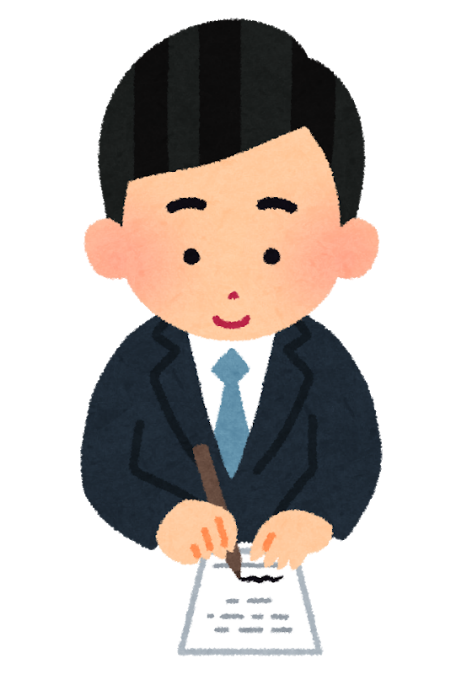 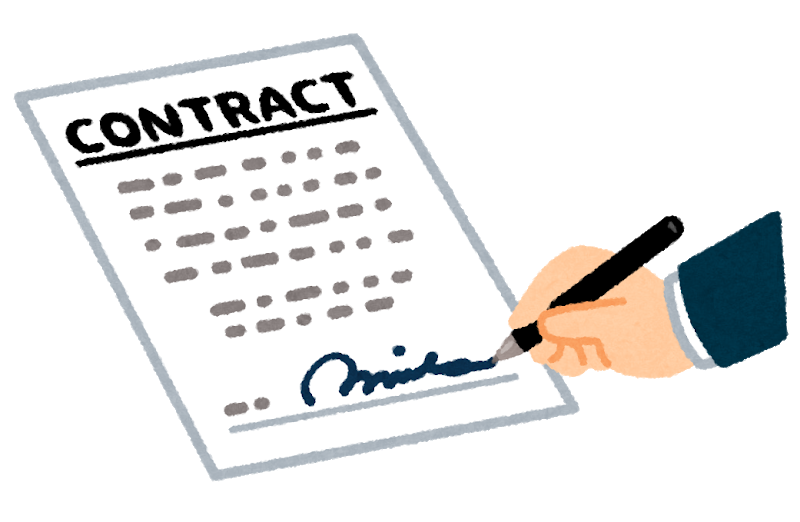 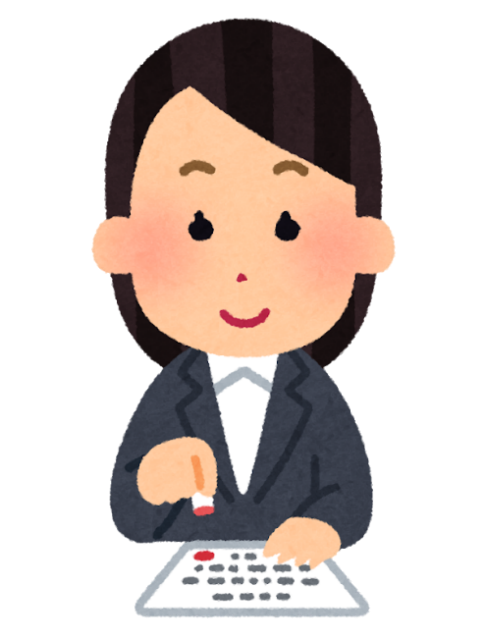 4
口約束でも契約は成立する？
申し込み
承諾
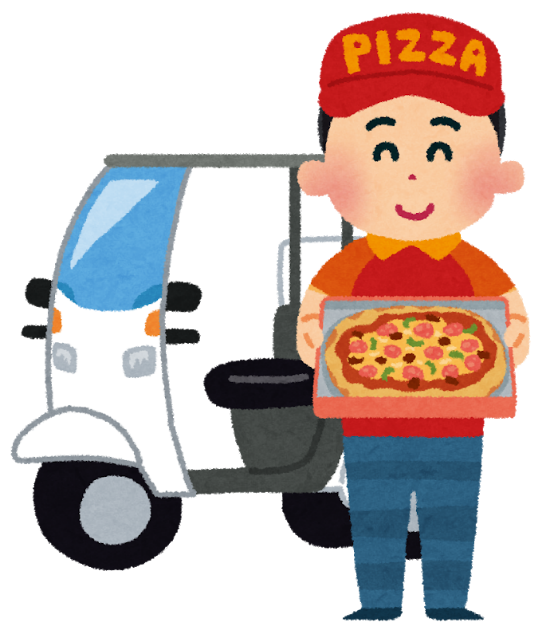 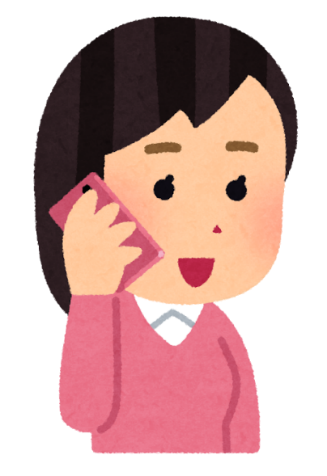 契約の成立
5
[Speaker Notes: 「契約」とは

例えば，お店のやりとりですが，

お店で何を買うか選んで，

靴をレジまでもってきました。または店員さんに「これをください」

と言いました。　つまり物品を買うための「申し込み」をしたことになります。

店員さんが「はい，かしこまりました。１5400円になります」との値段をいい，「申し込み」を

「承諾」しました。代金の支払い方は，その場で渡す，品物が届き次第渡す

などがありますが，「申し込み」と「承諾」にて「契約」は成立しました。

つまり「契約とは」　→　「法的な責任が生じる約束」のことなんです。]
口約束でも契約は成立するのにどうして契約書を作るの？
★契約内容を明確にし，合意した内容を確認できるようにするため
★書いてある通りの契約をしたことを示す大きな証拠になる
★契約書の内容を確認し，掲載内容に納得できるかよく考えること
★契約書は必ず保管しておくこと
6
[Speaker Notes: 「契約」とは

例えば，お店のやりとりですが，

お店で何を買うか選んで，

靴をレジまでもってきました。または店員さんに「これをください」

と言いました。　つまり物品を買うための「申し込み」をしたことになります。

店員さんが「はい，かしこまりました。１5400円になります」との値段をいい，「申し込み」を

「承諾」しました。代金の支払い方は，その場で渡す，品物が届き次第渡す

などがありますが，「申し込み」と「承諾」にて「契約」は成立しました。

つまり「契約とは」　→　「法的な責任が生じる約束」のことなんです。]
売買契約
買います
売ります
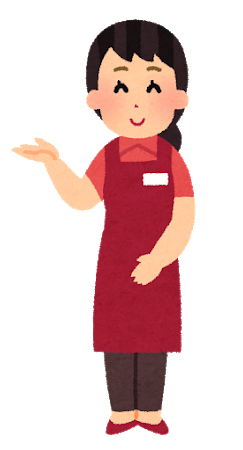 申し込み
承諾
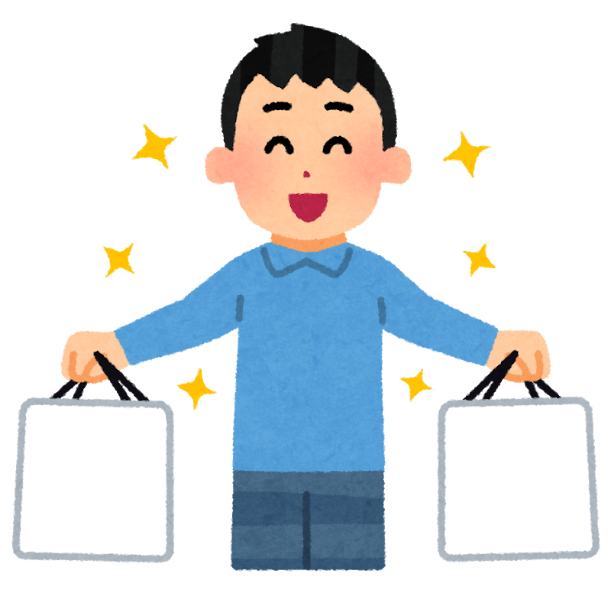 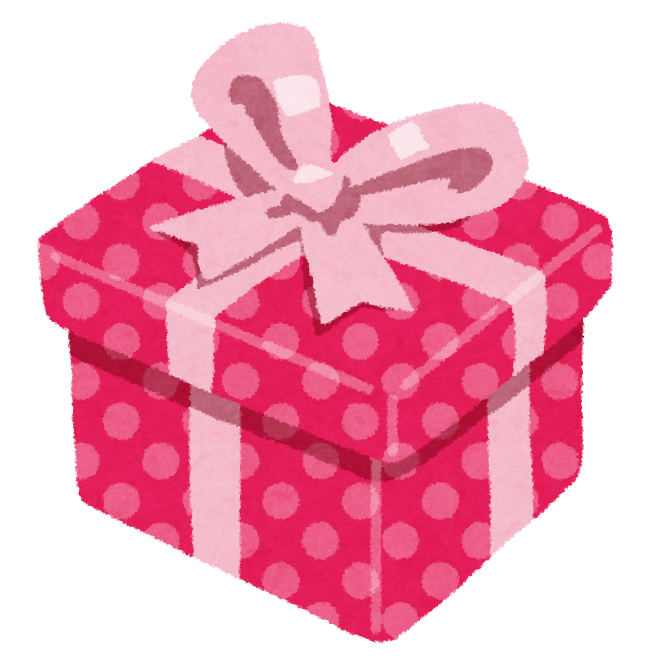 7
[Speaker Notes: 「契約」とは

例えば，お店のやりとりですが，

お店で何を買うか選んで，

靴をレジまでもってきました。または店員さんに「これをください」

と言いました。　つまり物品を買うための「申し込み」をしたことになります。

店員さんが「はい，かしこまりました。１5400円になります」との値段をいい，「申し込み」を

「承諾」しました。代金の支払い方は，その場で渡す，品物が届き次第渡す

などがありますが，「申し込み」と「承諾」にて「契約」は成立しました。

つまり「契約とは」　→　「法的な責任が生じる約束」のことなんです。]
賃貸借契約
借ります
貸します
申し込み
承諾
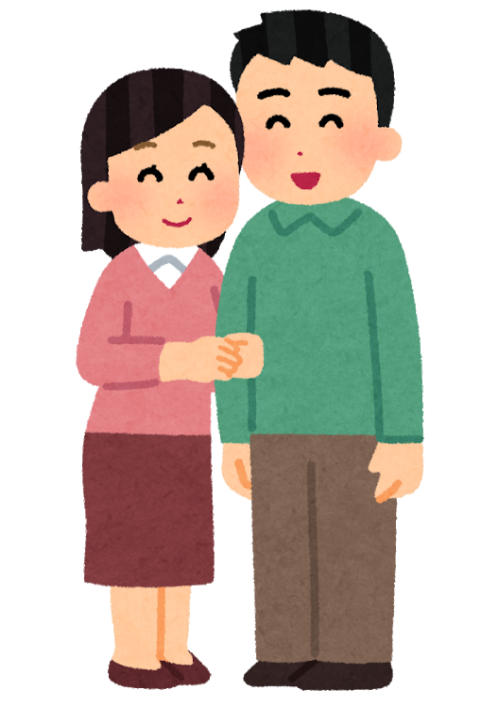 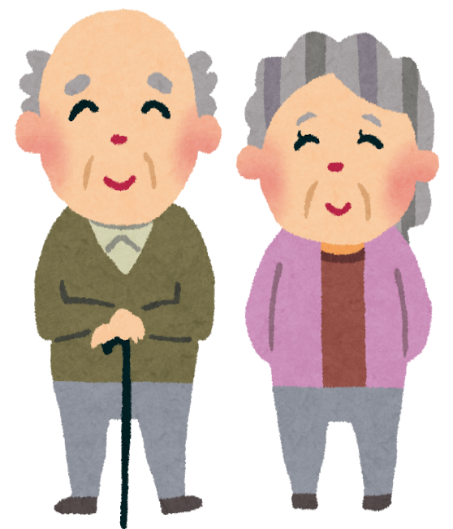 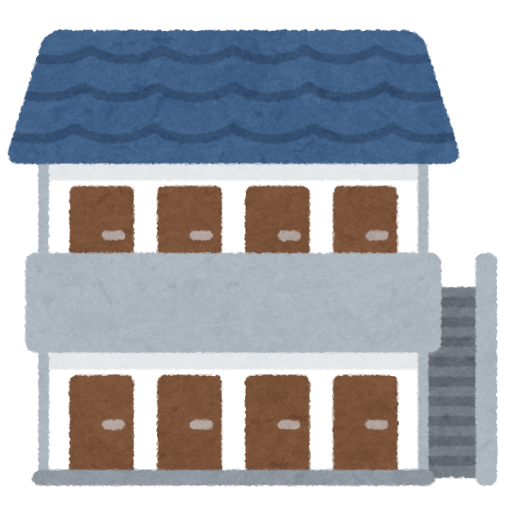 8
[Speaker Notes: 「契約」とは

例えば，お店のやりとりですが，

お店で何を買うか選んで，

靴をレジまでもってきました。または店員さんに「これをください」

と言いました。　つまり物品を買うための「申し込み」をしたことになります。

店員さんが「はい，かしこまりました。１5400円になります」との値段をいい，「申し込み」を

「承諾」しました。代金の支払い方は，その場で渡す，品物が届き次第渡す

などがありますが，「申し込み」と「承諾」にて「契約」は成立しました。

つまり「契約とは」　→　「法的な責任が生じる約束」のことなんです。]
雇用契約
働きます
雇います
承諾
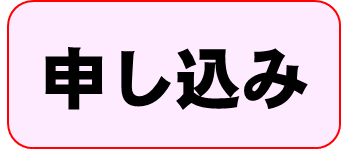 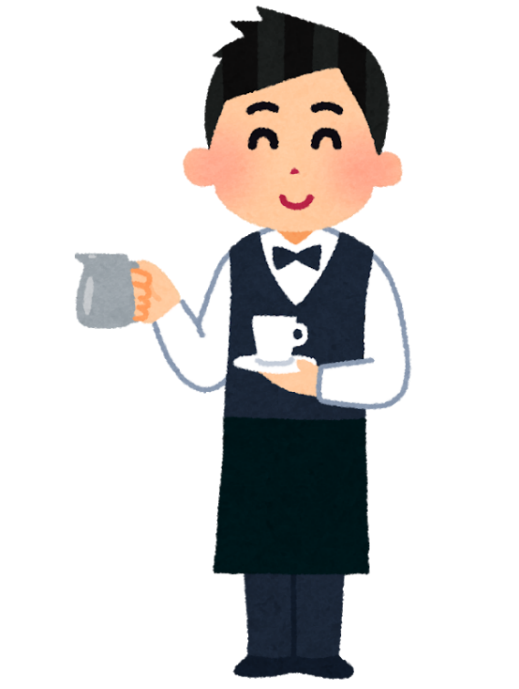 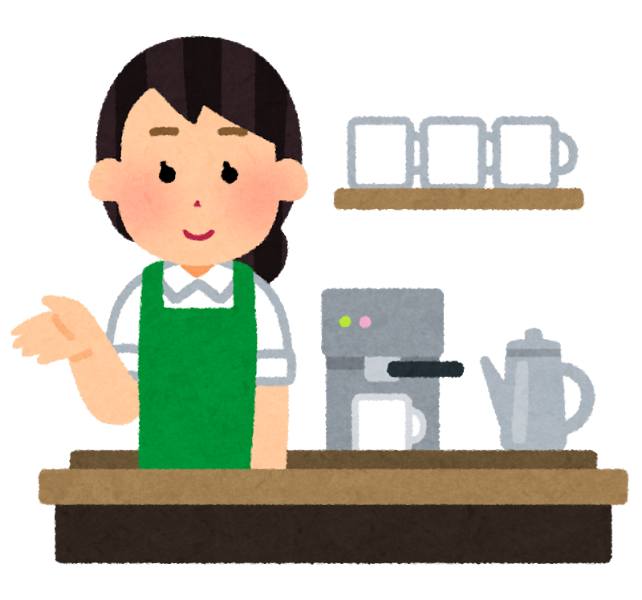 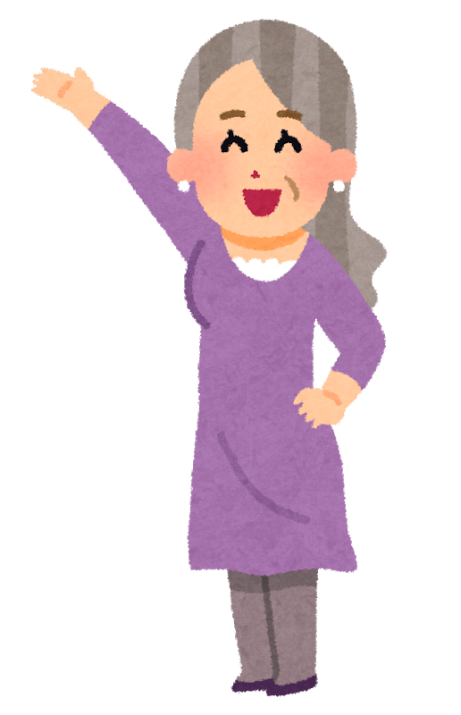 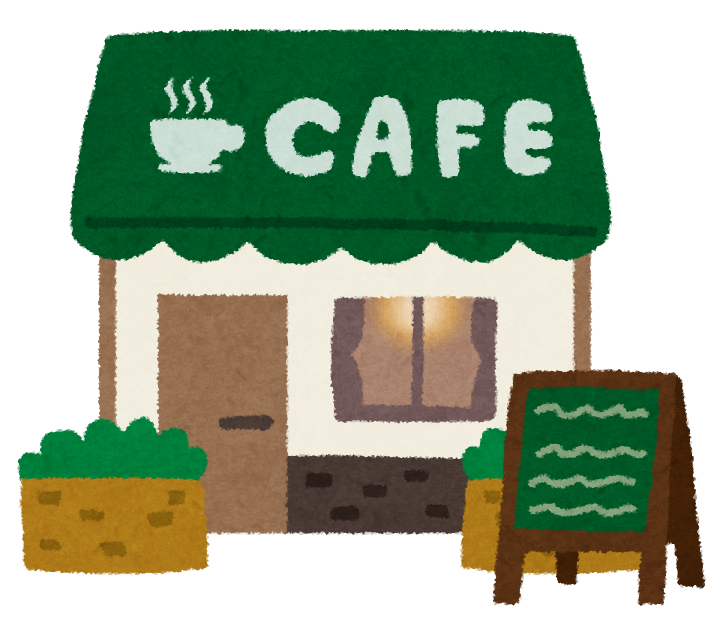 9
[Speaker Notes: 「契約」とは

例えば，お店のやりとりですが，

お店で何を買うか選んで，

靴をレジまでもってきました。または店員さんに「これをください」

と言いました。　つまり物品を買うための「申し込み」をしたことになります。

店員さんが「はい，かしこまりました。１5400円になります」との値段をいい，「申し込み」を

「承諾」しました。代金の支払い方は，その場で渡す，品物が届き次第渡す

などがありますが，「申し込み」と「承諾」にて「契約」は成立しました。

つまり「契約とは」　→　「法的な責任が生じる約束」のことなんです。]
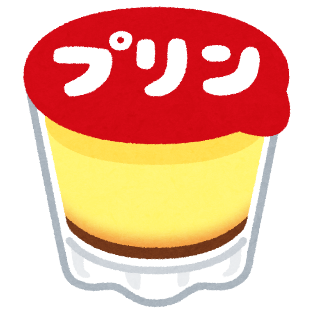 商品代金
食品を買う
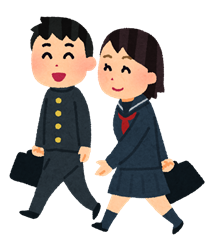 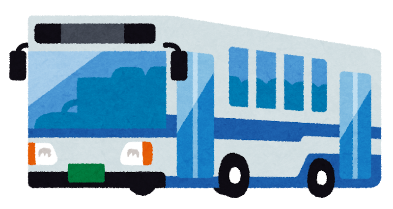 運賃
バスに乗る
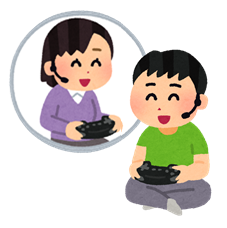 通信料
オンラインゲームをする
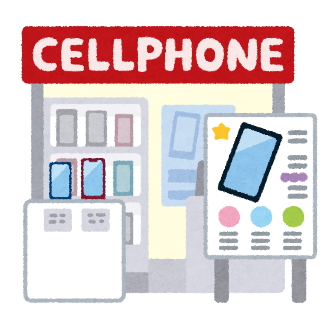 機器購入・通信契約
スマホを使う
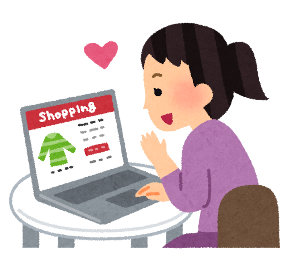 商品代金
服を買う
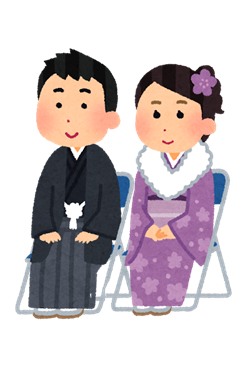 レンタル料
成人式の着物を借りる
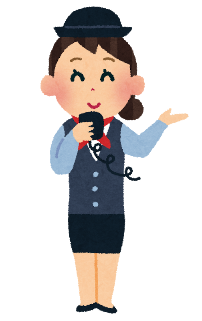 旅行代金
バスツアーに参加する
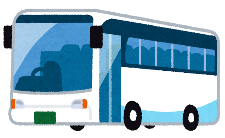 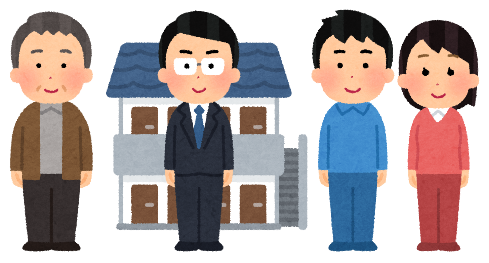 家賃・賃貸契約
アパートを借りる
契約料
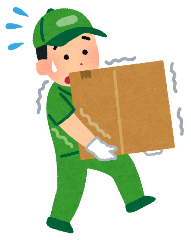 引っ越しをする
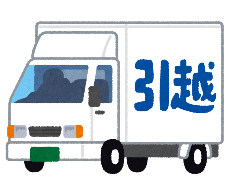 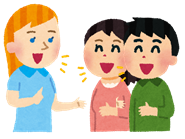 授業料
英会話を習う
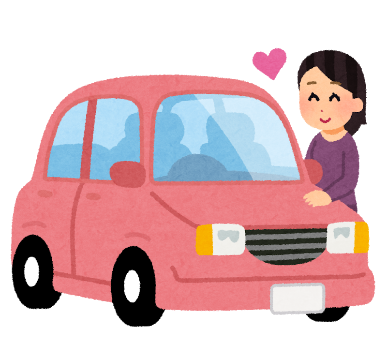 代金・手続手数料
車を買う
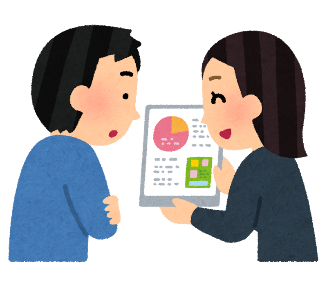 保険料
保険に入る
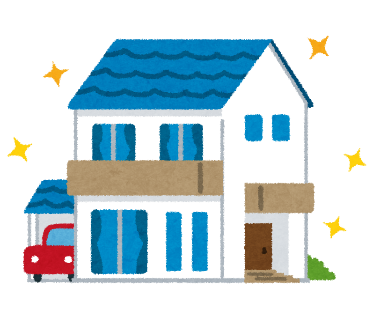 ローン契約
住宅ローンを組む
契約
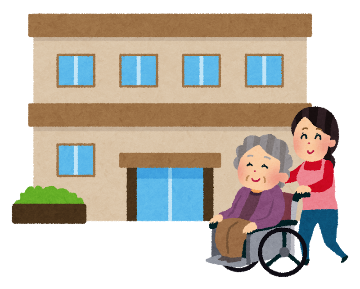 有料老人ホームに入る
成人式の着物を借りる
オンラインゲームをする
有料老人ホームに入る
バスに乗る
スマホを使う
服を買う
食品を買う
契約
車を買う
保険に入る
英会話を習う
引っ越しをする
住宅ローンを組む
アパートを借りる
バスツアーに参加する